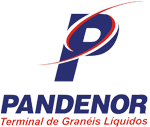 ACIDENTES COM INFLMÁVEIS: ANÁLISE DE CAUSAS E MEDIDAS PREVENTIVAS.
Acidentes com Inflamáveis: 	 Análise de Causas e Medidas Preventivas
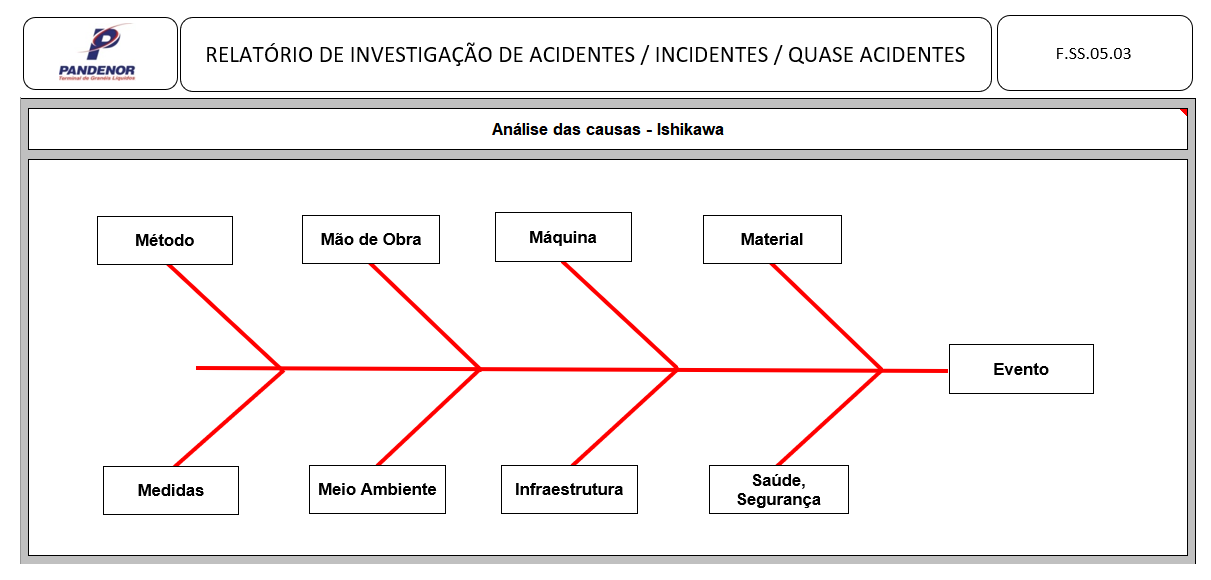 Acidentes com Inflamáveis: 	 Análise de Causas e Medidas Preventivas
Cabe a todos os colaboradores a responsabilidade  na  prevenção das causas de acidentes.

A análise de risco deve identificar as  possíveis e diferentes falhas das  máquinas e equipamentos, os erros  humanos na instalação e fora dela.

Esses riscos é que devem estar sob o  controle por quem seja responsável  pela segurança dentro da empresa.
Acidentes com Inflamáveis: 	 Análise de Causas e Medidas Preventivas
Ao determinar quais as POSSÍVEIS FALHAS podem ocorrer numa  determinada instalação, deve-se levar em consideração as seguintes  possíveis causas :
Falha de componentes (máquinas /
equipamentos / instalações);
Condições anormais de operação;
Erros humanos e organizacionais;
Interferências externas acidentais;
Forças da natureza;
Atos dolosos.
Acidentes com Inflamáveis: 	 Análise de Causas e Medidas Preventivas
FALHA DE COMPONENTES (Máquinas / Equipamentos / Instalações)

Como requisito fundamental para o funcionamento em condições de  segurança, os componentes devem suportar todas as condições  previstas em operação para conter qualquer substância perigosa que se  utilize.

Como exemplos, devem ser incluídas numa análise as seguintes falhas:

Projeto	inadequado	a	pressão	interna,	forças	externas,	corrosão,  eletricidade estática e temperatura;

Desgaste mecânico de componentes como recipientes e tubulações, devido  à corrosão ou a impacto interno;

Mau	funcionamento	de	componentes	como	bombas,	compressores	e  misturadores;
Acidentes com Inflamáveis: 	 Análise de Causas e Medidas Preventivas
Mau funcionamento de dispositivos de controle e de sistemas  (pressostatos, controladores de temperatura, controladores de  nível, medidores de vazão, unidades de controle e computadores  de processo);

Mau funcionamento de dispositivos de segurança e de sistemas  (válvulas de segurança, diafragmas, sistemas de alívio de pressão,  sistemas de neutralização, “flares”).

Dependendo do resultado da análise, caberá aos setores responsáveis,  decidir sobre a necessidade de medidas adicionais ou de melhorias no  projeto.
Acidentes com Inflamáveis: 	 Análise de Causas e Medidas Preventivas
Falha em elementos como:
insuficiência de líquido refrigerador nas reações exotérmicas;
insuficiência de vapor ou de agente para aquecimento;
falta de eletricidade;
falta de gás inerte;
falta de ar comprimido (ar para instrumentação);
falhas nos procedimentos de acionamento e parada que podem
levar a situações de risco na instalação;
e)	formação	ou
introdução	de	subprodutos,	resíduos,	água	ou
impurezas capazes de causar reações secundárias (por exemplo,  de polimerização).
Acidentes com Inflamáveis: 	 Análise de Causas e Medidas Preventivas
Identificadas as falhas e suas possíveis consequências, a gerência,  chefia e/ou supervisão deve tomar providências para corrigi-las, por  exemplo, melhorando o controle das operações, os procedimentos de  funcionamento, a frequência das inspeções e os programas de testes.
Acidentes com Inflamáveis: 	 Análise de Causas e Medidas Preventivas
ERROS HUMANOS ORGANIZACIONAIS

            Como os fatores humanos na administração de instalações de  grande risco são de fundamental importância, tanto nas  automatizadas como naquelas que requerem muita operação  manual, os erros humanos e organizacionais e sua influência na  segurança devem ser detalhadamente examinados pela à  gerência, chefia e/ou supervisão, com a colaboração dos  trabalhadores e de seus representantes.
Acidentes com Inflamáveis: 	 Análise de Causas e Medidas Preventivas
O exame deve considerar as seguintes falhas e avarias:

erro do operador (acionamento errado, válvula errada);

sistemas de segurança desconectados devido a frequentes alarmes  falsos;

mistura de substâncias perigosas;

erros de comunicação;

trabalho inadequado de reparo ou manutenção;

procedimentos não autorizados, por exemplo, trabalho a quente,  em altura, espaço confinado, ... sem a devida PT.
Acidentes com Inflamáveis: 	 Análise de Causas e Medidas Preventivas
Esse exame deve considerar também as razões de falhas humanas que podem incluir:
os trabalhadores desconhecem os riscos;

não obediência aos procedimentos;

trabalhadores mal preparados (falta de treinamento);

conflitos entre exigências de segurança e as de produção;
Acidentes com Inflamáveis: 	 Análise de Causas e Medidas Preventivas
uso excessivo de horas extras ou de trabalho por turnos;

 concepção ou dispositivos inadequados de trabalho, por exemplo, um  só trabalhador num local de trabalho;

conflitos entre produção e as atividades de manutenção;

 abuso de drogas ilícitas ou de bebidas alcoólica, antes ou durante o  trabalho.
Acidentes com Inflamáveis: 	 Análise de Causas e Medidas Preventivas
Para reduzir erros humanos e organizacionais, deve proporcionar aos trabalhadores TREINAMENTO  REGULARES e claras INSTRUÇÕES DE TRABALHO e, quando for o caso,  fazer adaptações do plano e das disposições de um trabalho.
Acidentes com Inflamáveis: 	 Análise de Causas e Medidas Preventivas
INTERFERÊNCIAS EXTERNAS ACIDENTAIS

           Para assegurar uma operação em condições de segurança de  instalações de grande risco, possíveis interferências acidentais  externas devem ser cuidadosamente examinadas pela gerência,  chefia e/ou supervisão, incluindo, quando for o caso, acidentes  que envolvam:

transporte	rodoviário,	ferroviário	e	marítimo	(especialmente	de
substâncias perigosas);
plataforma de carregamento de substâncias perigosas;
tráfego aéreo;
instalações vizinhas, especialmente as que lidam com substâncias  inflamáveis ou explosivas.
Acidentes com Inflamáveis: 	 Análise de Causas e Medidas Preventivas
Essas possíveis interferências externas devem ser levadas em  conta ao projetar e situar  partes sensíveis da instalação como salas de controle e grandes  parques de estocagem.
Acidentes com Inflamáveis: 	 Análise de Causas e Medidas Preventivas
FORÇAS DA NATUREZA

Dependendo da situação local, a gerência, chefia e/ou supervisão  deve considerar, no projeto da instalação, as seguintes forças  naturais:
ventos fortes;
inundações;
terremotos;
raios.



Conhecida	a	probabilidade	de	sua	ocorrência	no	meio	ambiente,  precauções adequadas devem ser tomadas contra esses riscos.
Acidentes com Inflamáveis: 	 Análise de Causas e Medidas Preventivas
ATOS DOLOSOS E SABOTAGEM

Toda instalação pode ser alvo de dolo ou sabotagem.

A proteção contra essas ações, inclusive a segurança, deve ser  considerada pela gerência, chefia e/ou supervisão no projeto da  instalação, principalmente no controle ao acesso de pessoas estranhas  e/ou não autorizadas a áreas estratégicas e de risco.
Acidentes com Inflamáveis: 	 Análise de Causas e Medidas Preventivas
A melhor forma para atuar numa situação de crise é estar preparado  para responder a uma emergência antes que ela aconteça.
Poucas pessoas conseguem pensar clara e logicamente em momentos  de crise, por isso é importante fazê-lo com antecipação, enquanto você  tem tempo para isso.

Tudo o que você investir em antecipação resultará em benefício  numa situação inesperada;

Trabalhe situações hipotéticas, simulando os piores casos que possam acontecer na sua empresa.
Acidentes com Inflamáveis: 	 Análise de Causas e Medidas Preventivas
Pergunte a si próprio o que faria se acontecesse o pior. Por exemplo:
Um incêndio numa casa de caldeira?
Ou se com um vento forte o telhado da sua empresa voasse?
Ou no caso de produtos inflamáveis ou combustíveis: se tivesse um
acidente com derramamento de produto, explosão ou incêndio?